KÕt nèi tri thøc víi cuéc sèng
TIÕNG VIÖT 
1
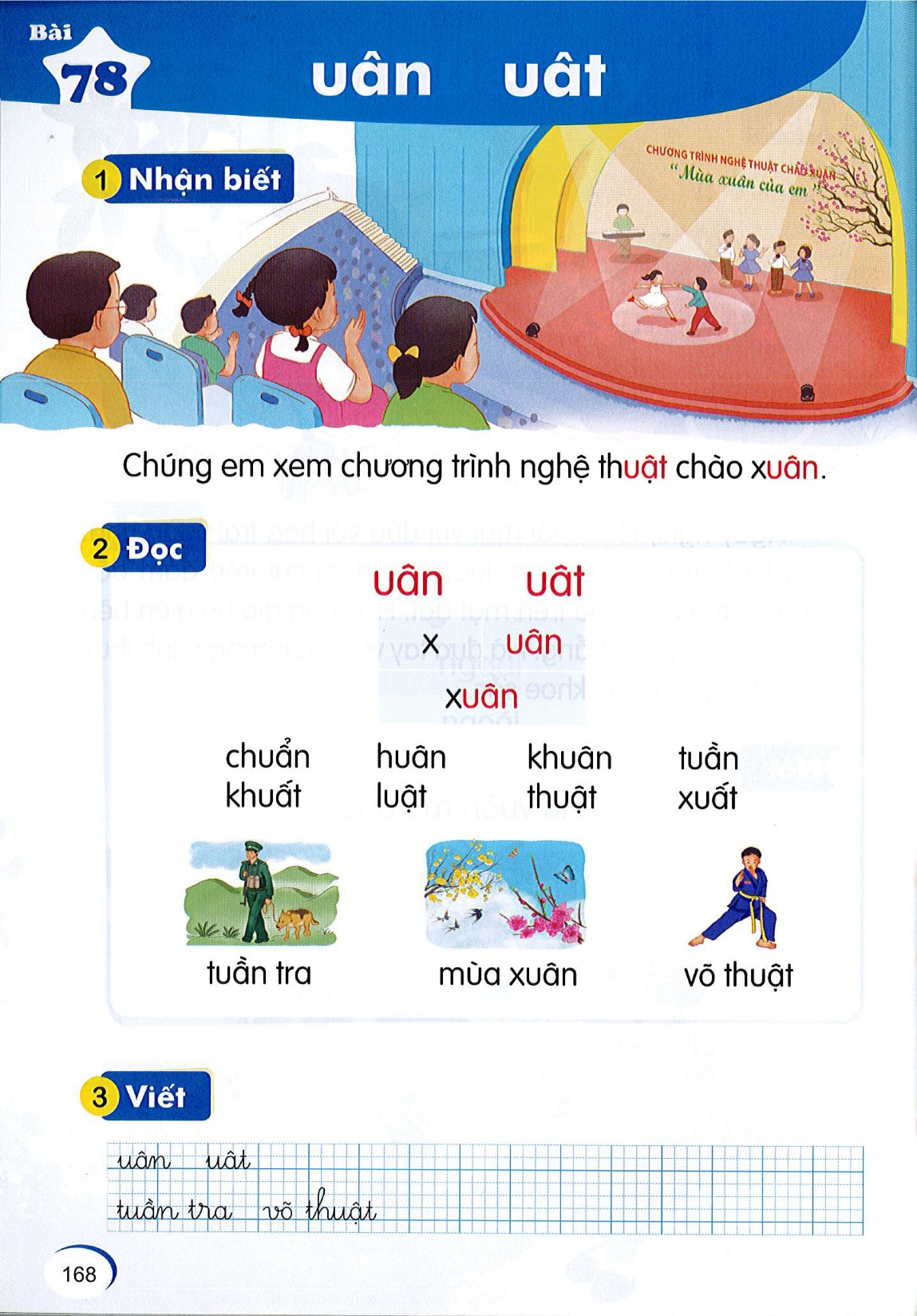 1
Nhận biết
Chuùng em xem chöông trình ngheä thuaät chaøo xuaân.
uaât
uaân
Bµi
uaân     uaât
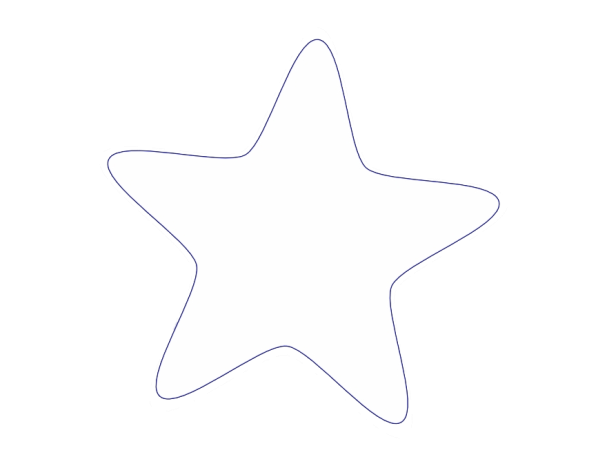 78
TIẾT 1
2
Đọc
uaât
uaân
x
uaân
xuaân
Mình cùng thi tài!
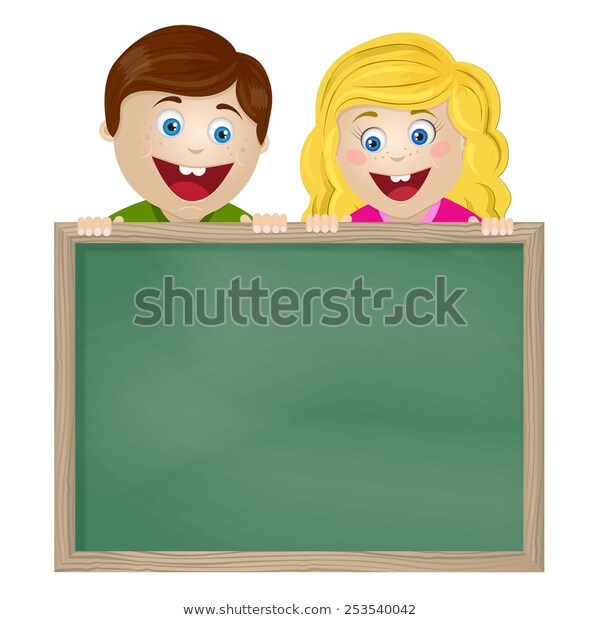 Taïo tieáng môùi coù vaàn uaân, uaât
Mình cùng thi tài!
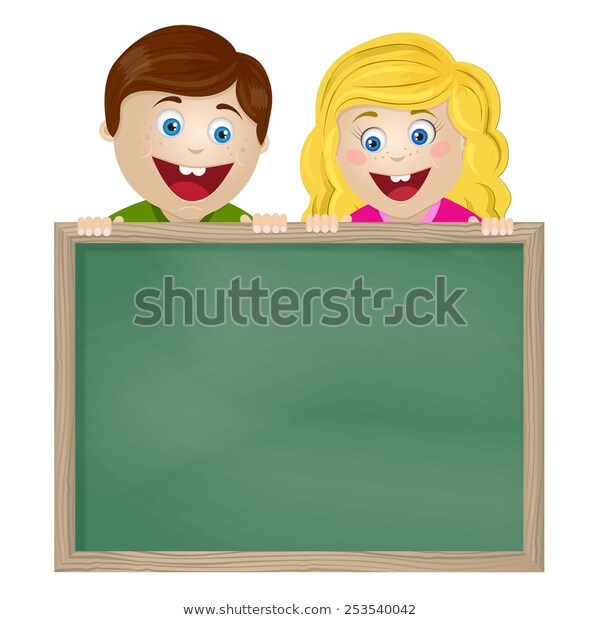 Taïo tieáng môùi coù vaàn uaân, uaât
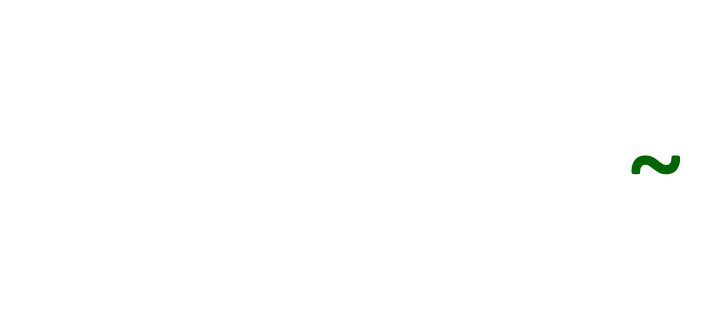 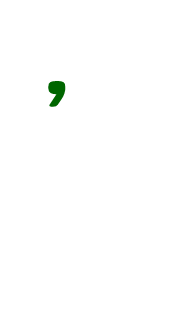 luaät
l
luaät
M:
uaât
2
Đọc
chuaån      huaân     khuaân     tuaàn
khuaát       luaät        thuaät       xuaát
2
Đọc
uaât
uaân
x
uaân
xuaân
chuaån      huaân     khuaân     tuaàn
khuaát       luaät        thuaät       xuaát
thư gi·n nhÐ!
2
Đọc
uaât
uaân
x
uaân
xuaân
chuaån      huaân     khuaân     tuaàn
khuaát       luaät        thuaät       xuaát
Nèi ch÷ víi h×nh
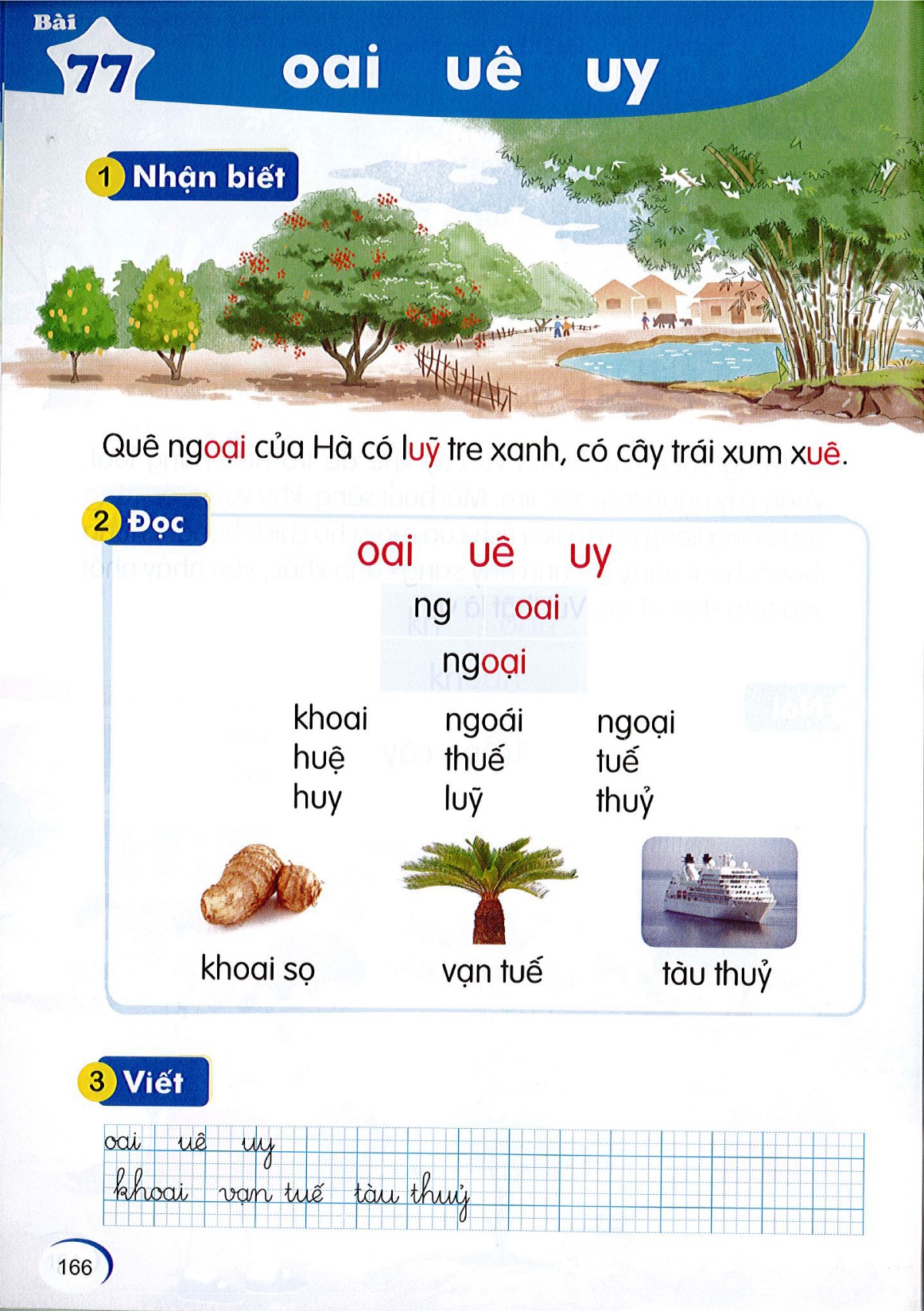 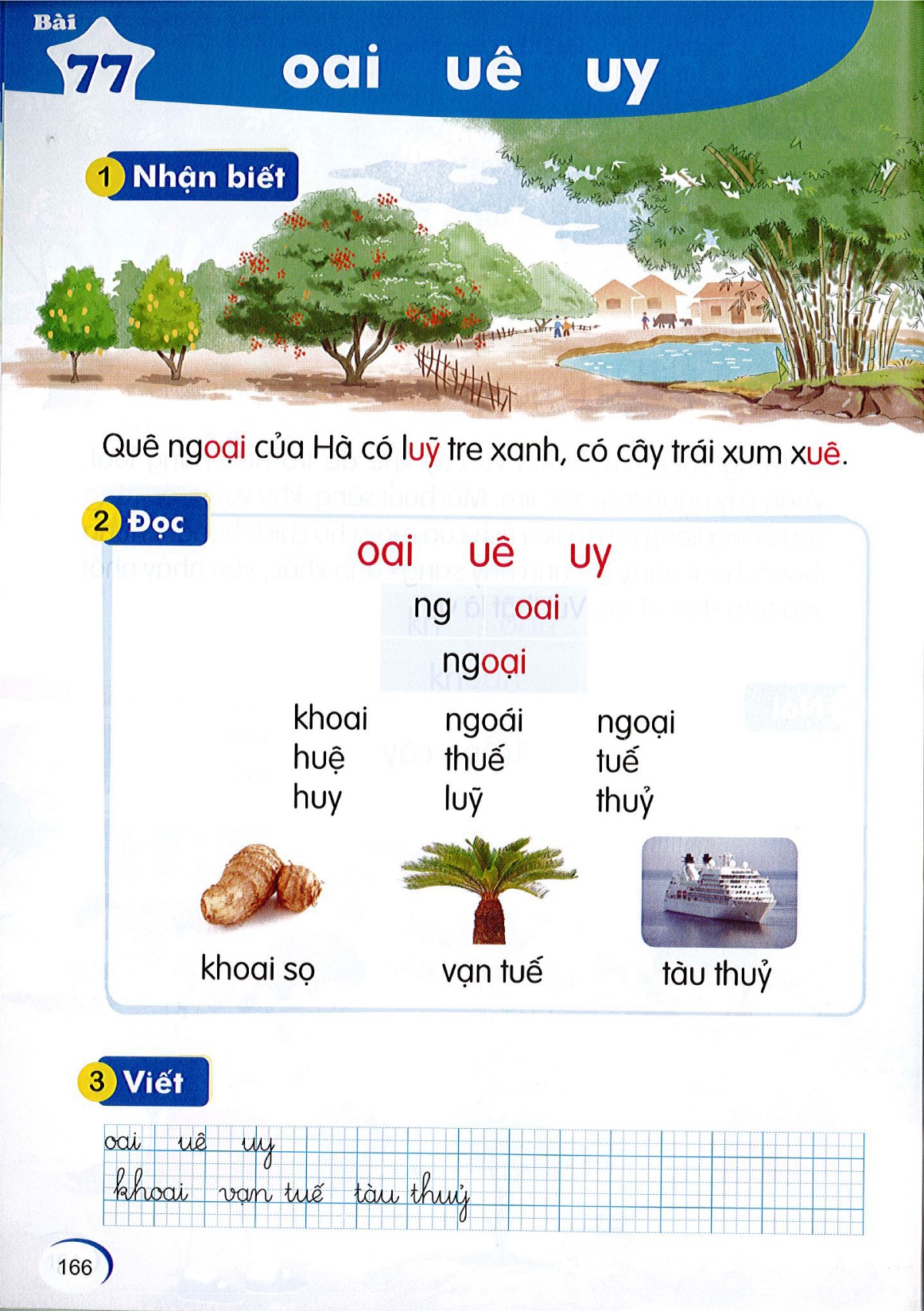 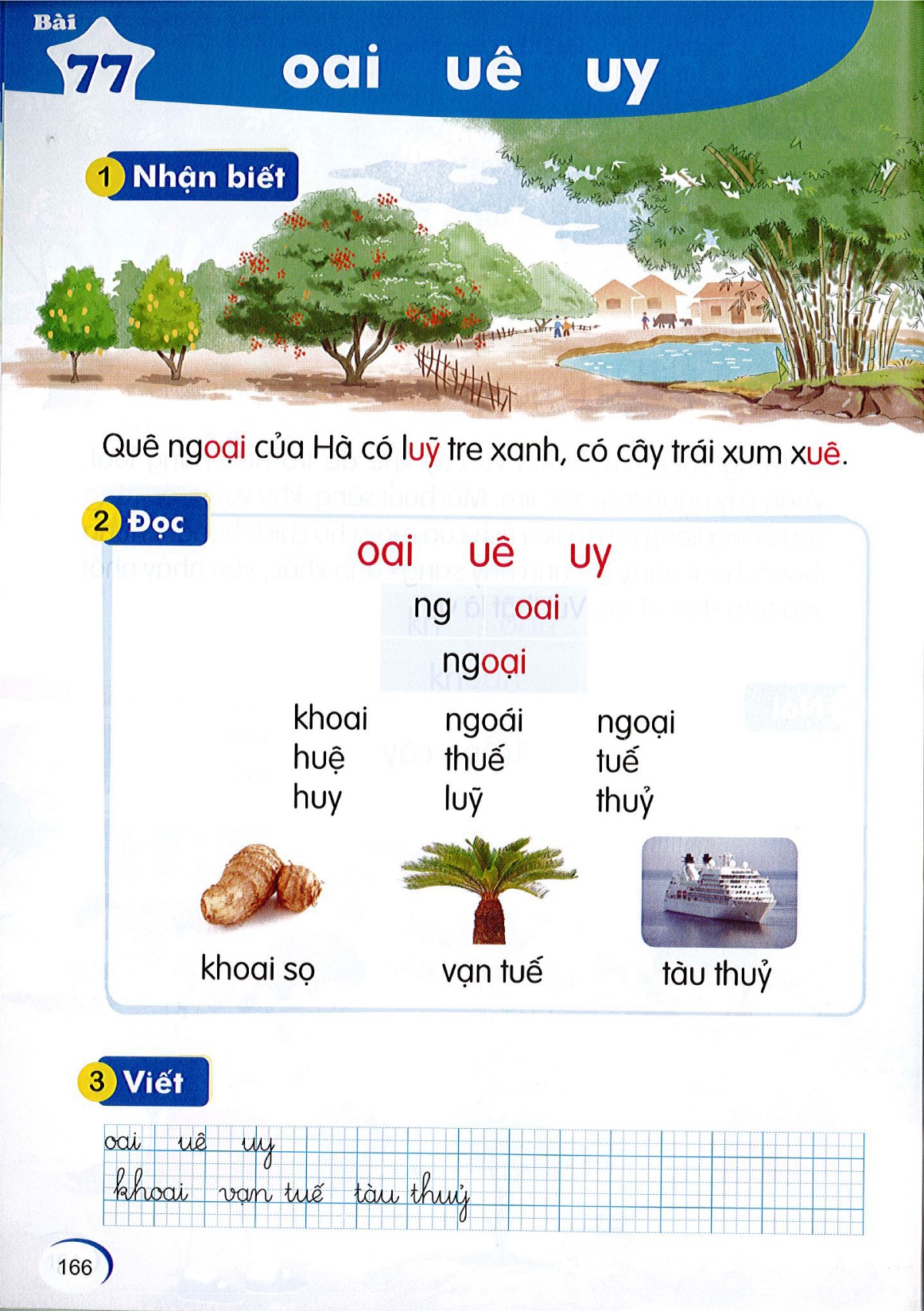 vaïn tueá
taøu thuûy
khoai soï
2
Đọc
uaât
uaân
x
uaân
xuaân
chuaån      huaân     khuaân     tuaàn
khuaát       luaät        thuaät       xuaát
tuaàn tra      muøa xuaân      voõ thuaät
3
Viết
3
Viết
3
Viết bảng
ViÕt b¶ng
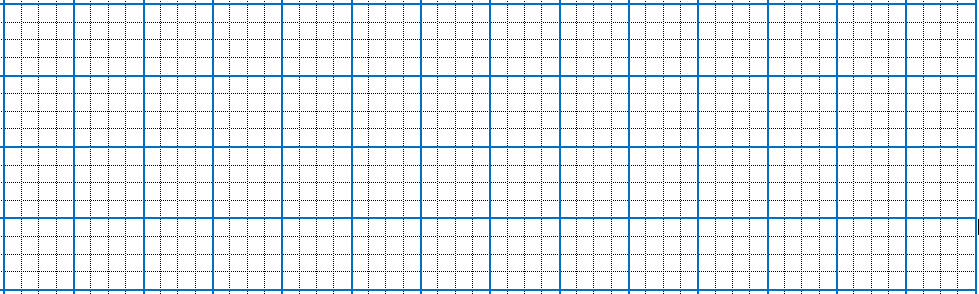 âu
au
łu
εϒ Ιễu
cΪ Ǉrâu
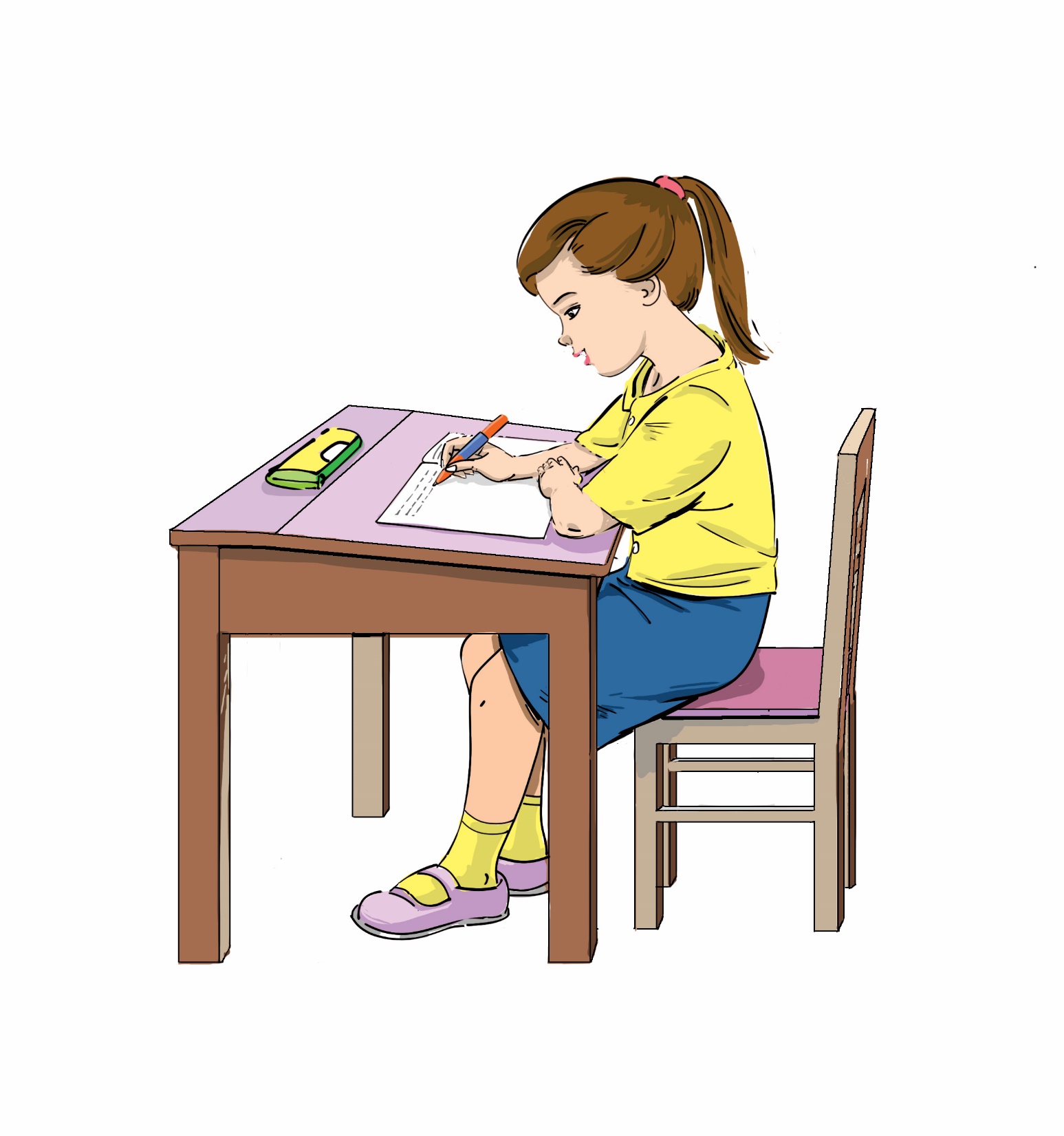 3
Viết
ViÕt b¶ng
3
Viết bảng
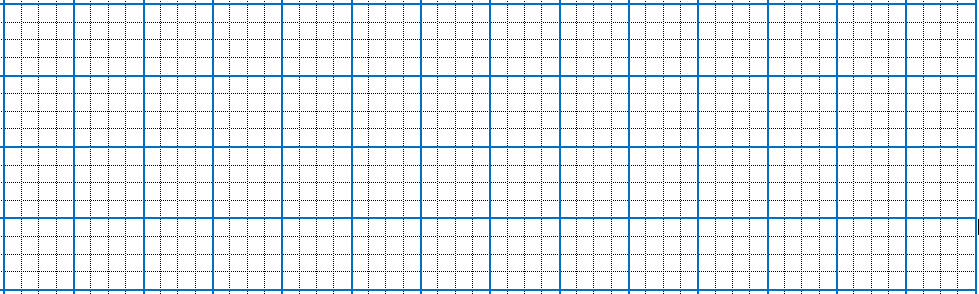 âu
au
łu
εϒ Ιễu
cΪ Ǉrâu
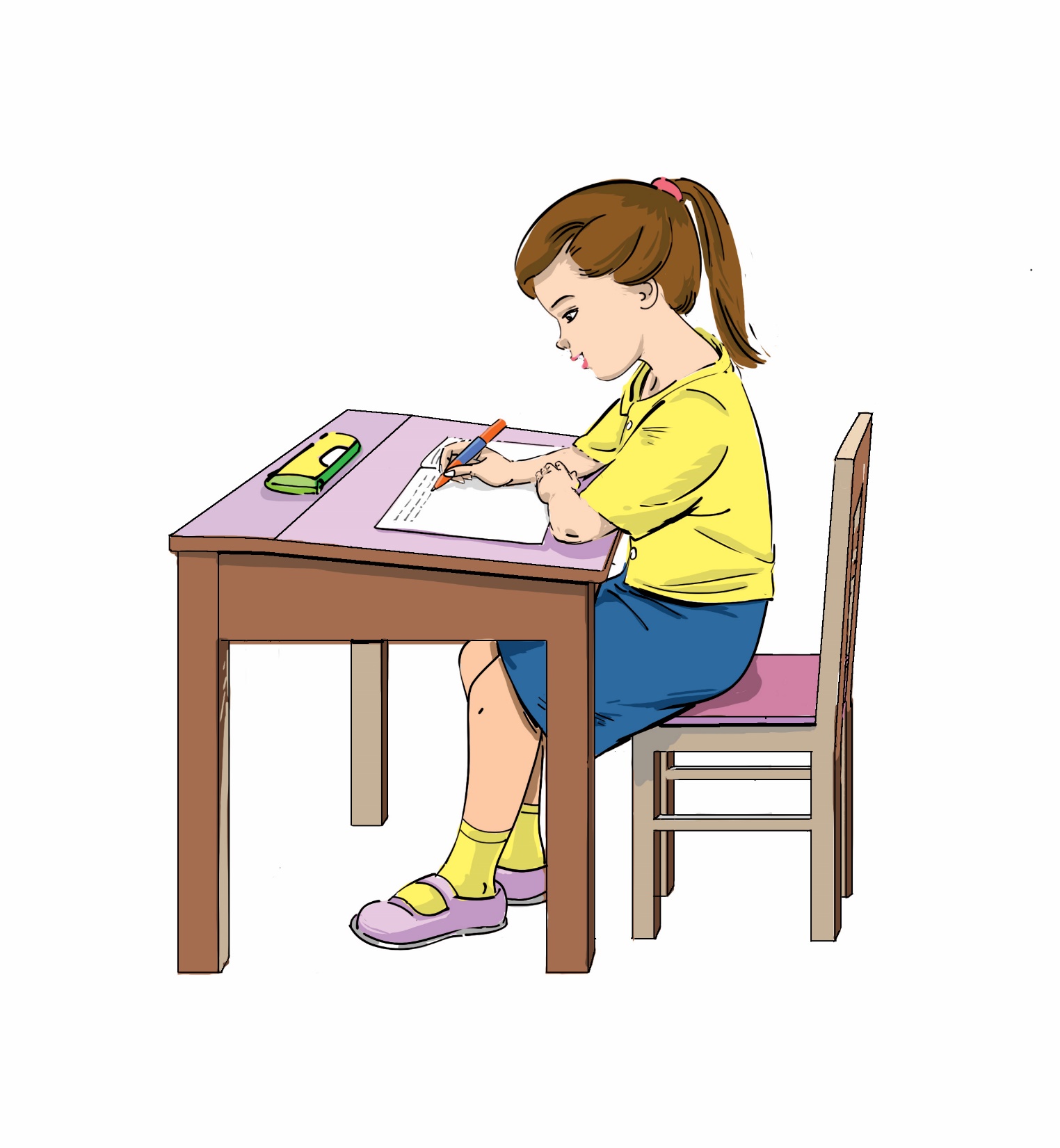 Bµi
uaân     uaât
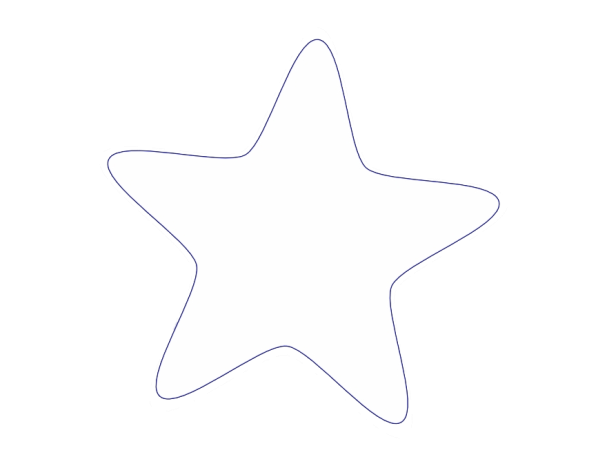 78
TIẾT 2
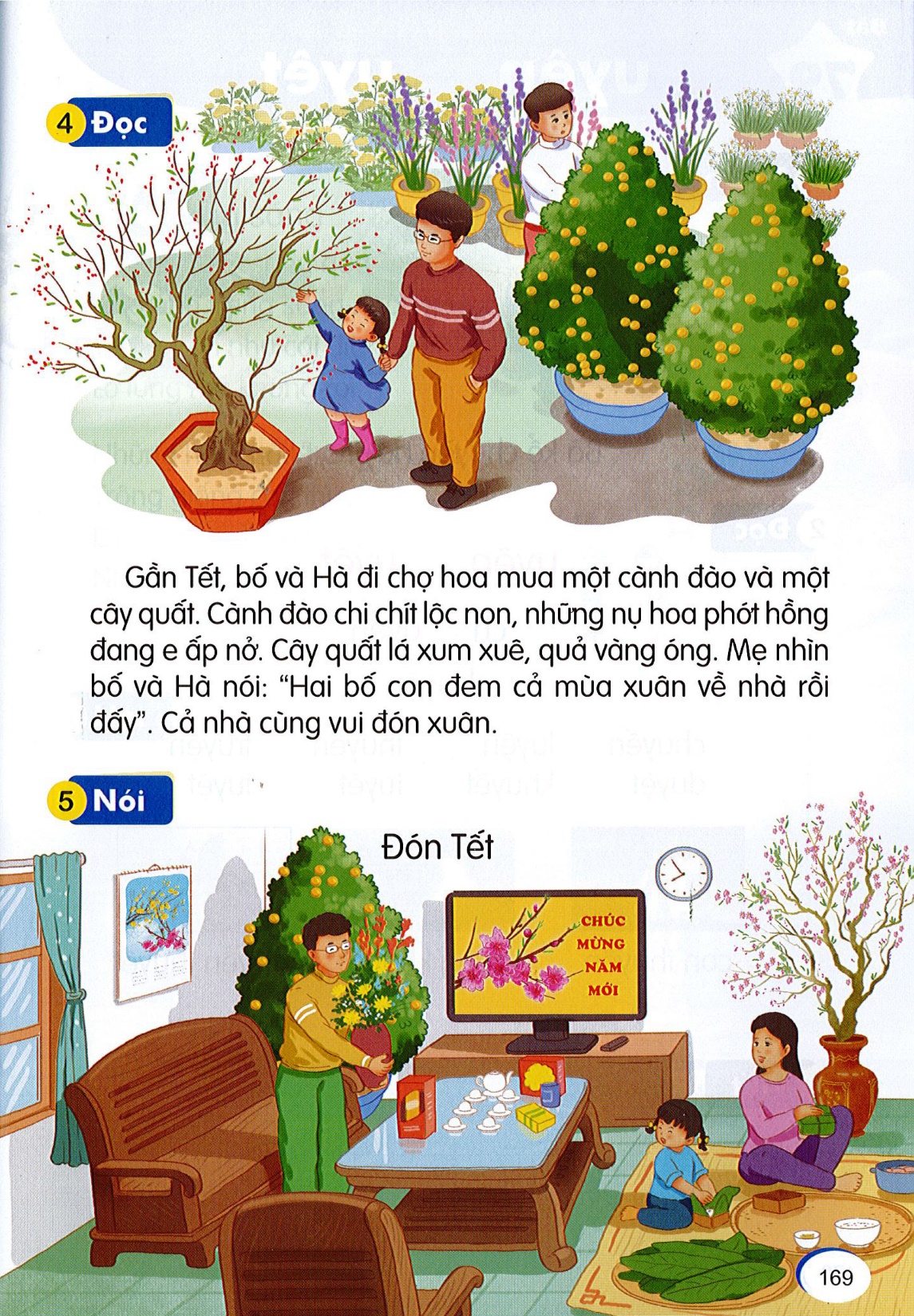 4
Đọc
Gaàn Teát, boá vaø Haø ñi chôï hoa mua ñaøo vaø quaát. Caønh ñaøo chi chít loäc non, nhöõng nuï hoa phôùt hoàng ñang e aáp nôû. Caây quaát xum xueâ quaû vaøng oùng. Meï nhìn boá vaø Haø noùi: “Hai boá con ñem caû muøa xuaân veà nhaø roài ñaáy”. Caû nhaø cuøng vui ñoùn xuaân.
5
Nói
Ñoùn Teát
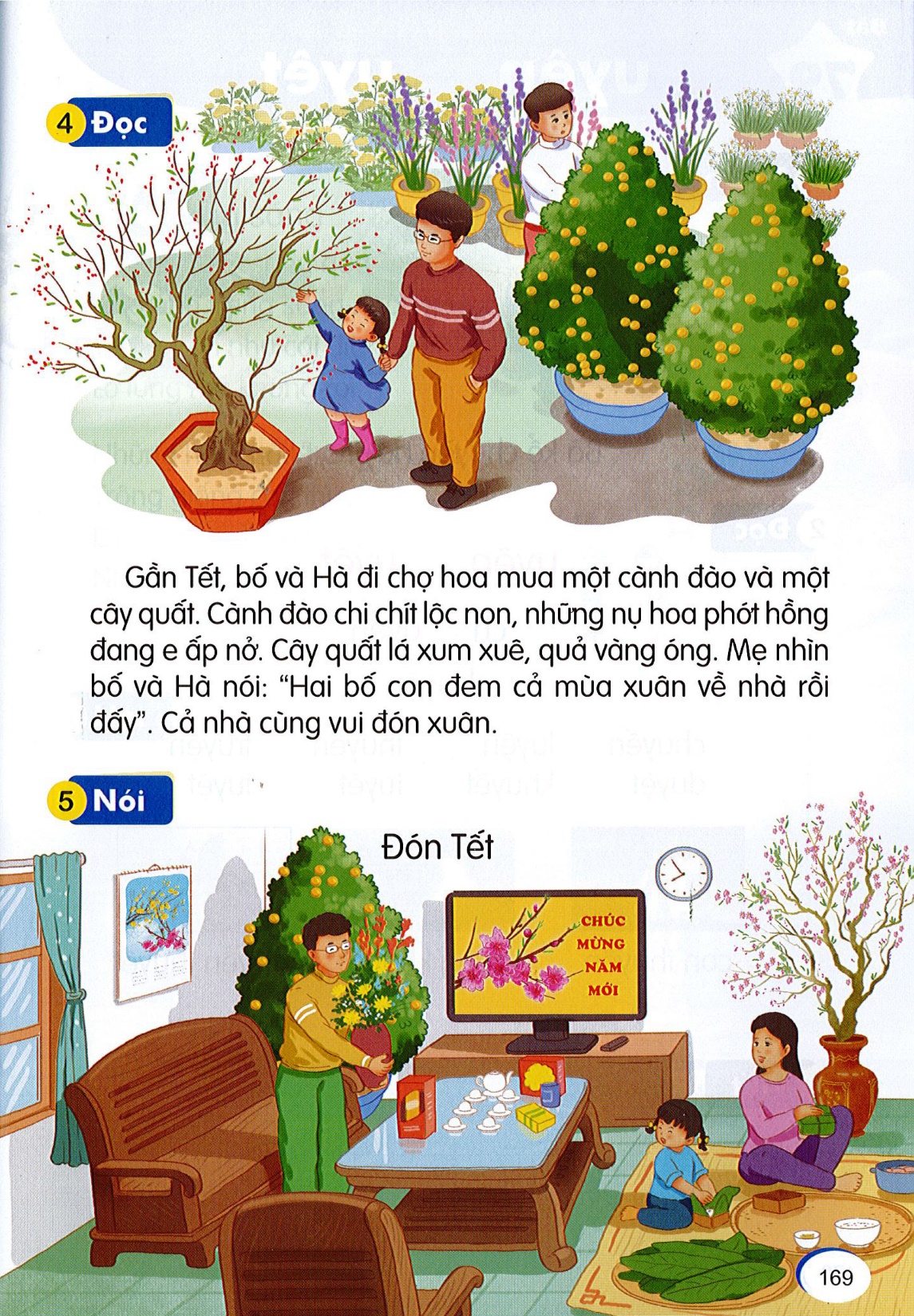